Becomes
Syntax
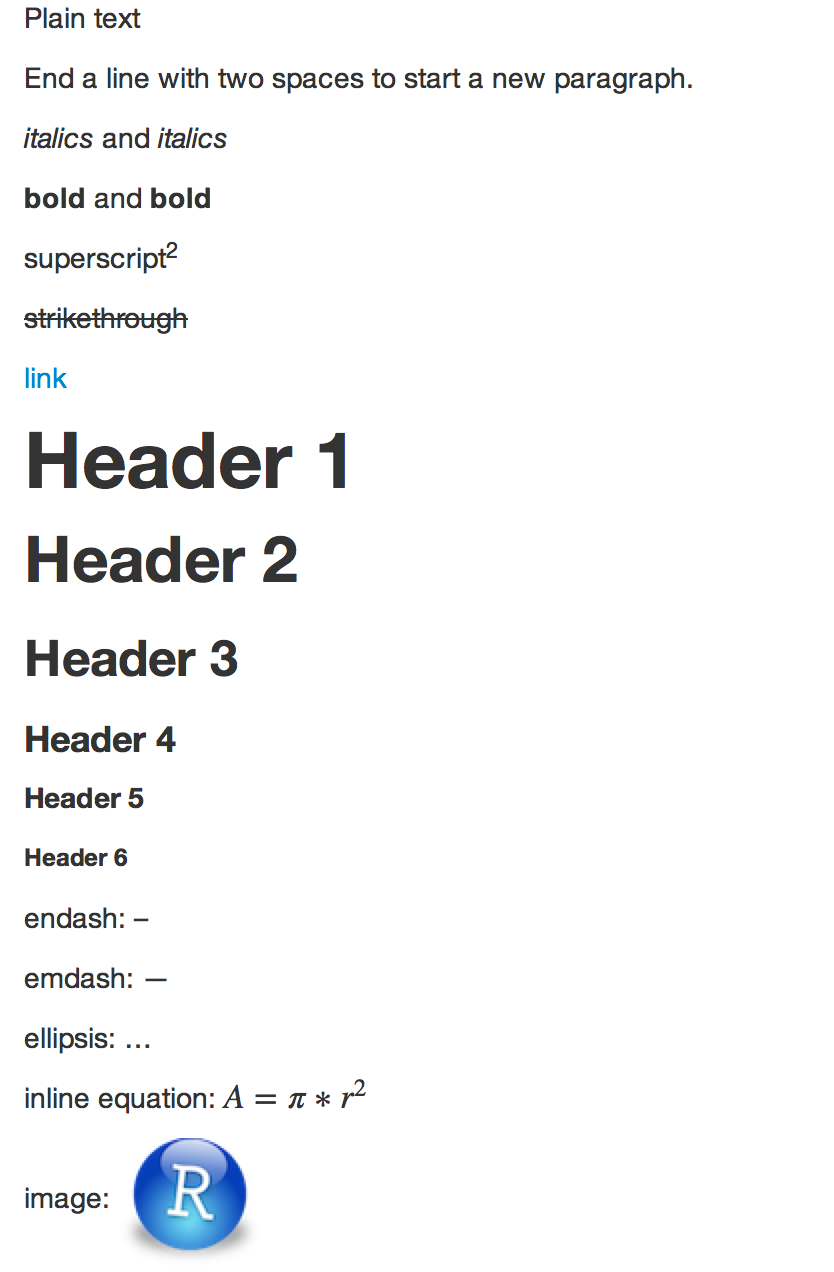 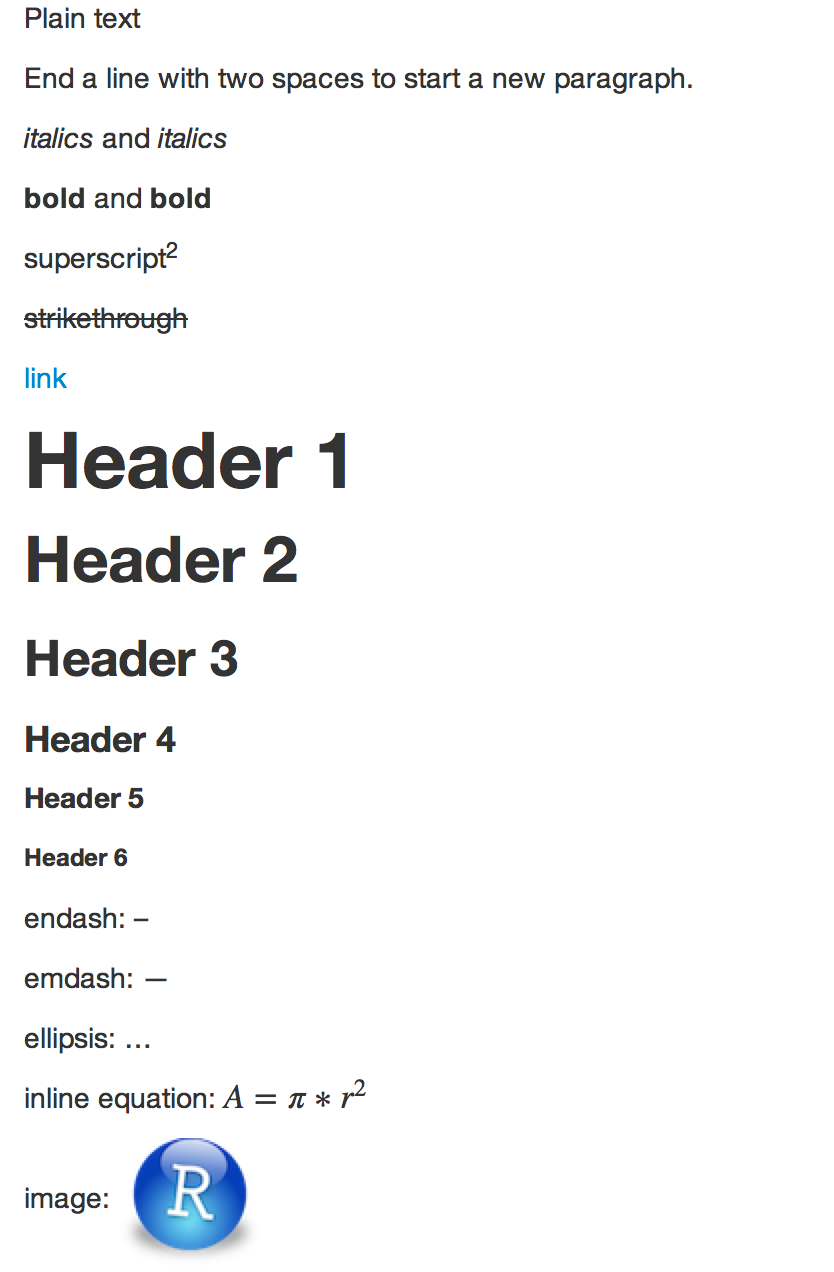 R Markdown Reference Guide
Learn more about R Markdown at rmarkdown.rstudio.com
Learn more about Interactive Docs at shiny.rstudio.com/articles
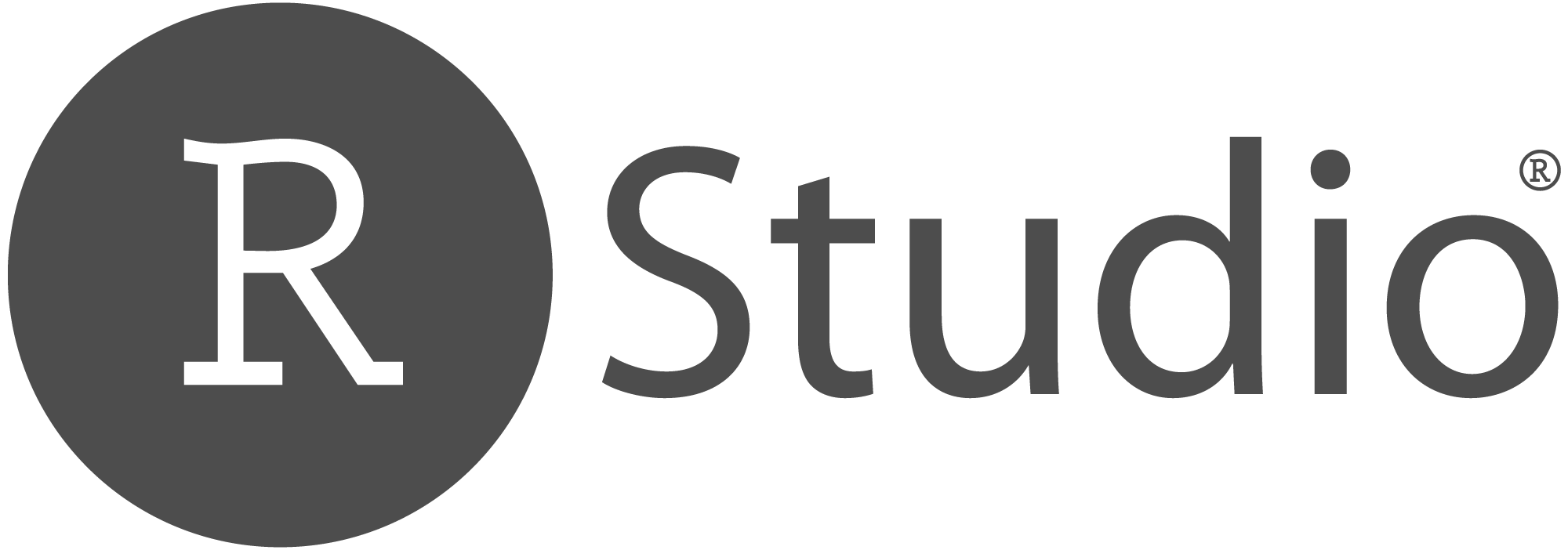 Contents:
Markdown Syntax
Knitr chunk options
Pandoc options
Plain text  

End a line with two spaces 
to start a new paragraph.  

*italics* and _italics_  

**bold** and __bold__  

superscript^2^  

~~strikethrough~~  

[link](www.rstudio.com)  

# Header 1  

## Header 2  

### Header 3  

#### Header 4  

##### Header 5  

###### Header 6  

endash: --  

emdash: ---  

ellipsis: ...  

inline equation: $A = \pi*r^{2}$  

image: ![](path/to/smallorb.png) 
 
horizontal rule (or slide break): 

***

> block quote  

* unordered list
* item 2
    + sub-item 1
    + sub-item 2
    
1. ordered list
2. item 2
    + sub-item 1
    + sub-item 2

Table Header  | Second Header
------------- | -------------
Table Cell    | Cell 2       
Cell 3        | Cell 4
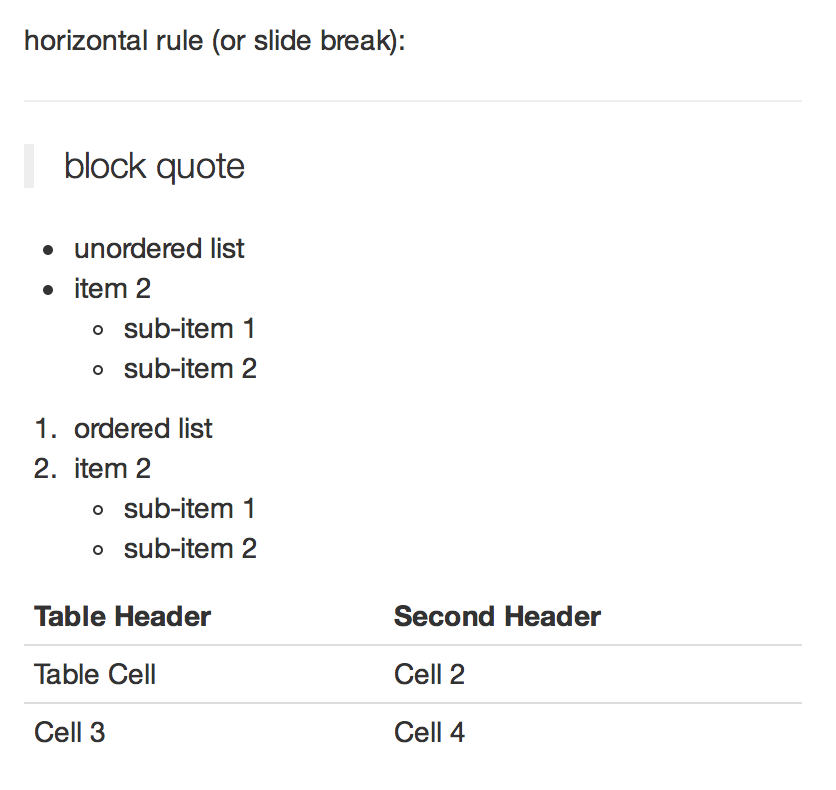 Updated 10/30/2014
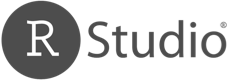 © 2014 RStudio, Inc. CC BY RStudio.
1
Chunk options
Becomes
Syntax
R Markdown Reference Guide
Learn more about R Markdown at rmarkdown.rstudio.com
Learn more about Interactive Docs at shiny.rstudio.com/articles
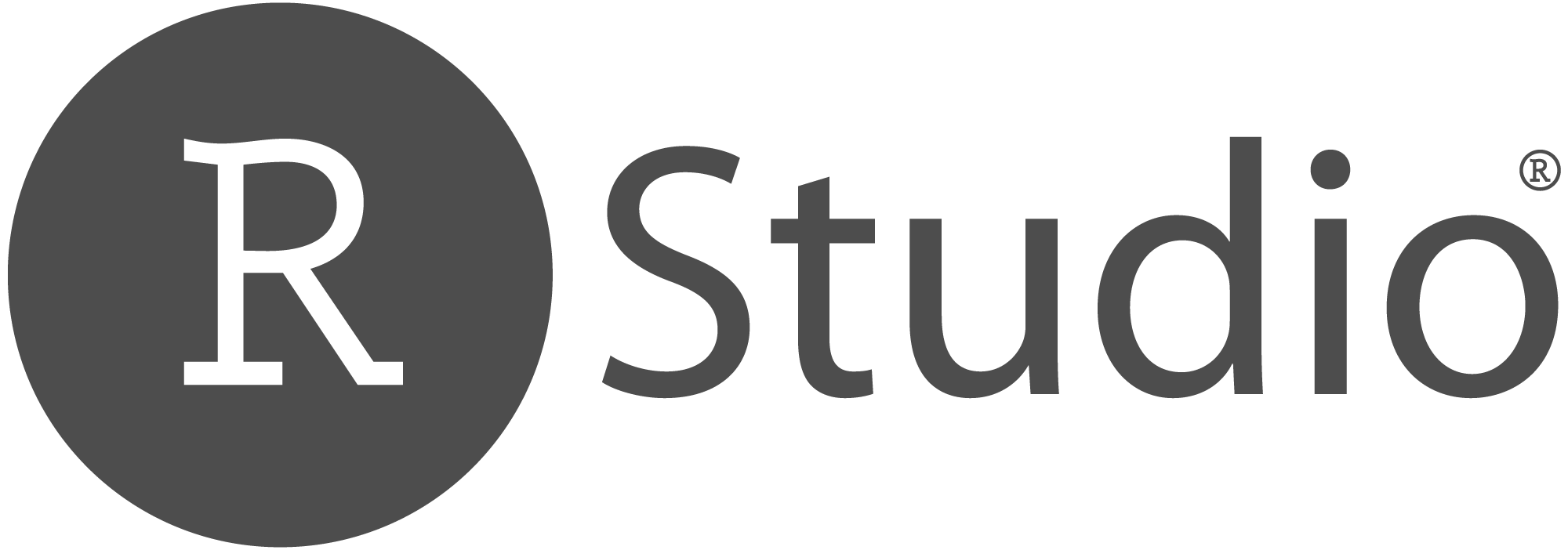 Contents:
Markdown Syntax
Knitr chunk options
Pandoc options
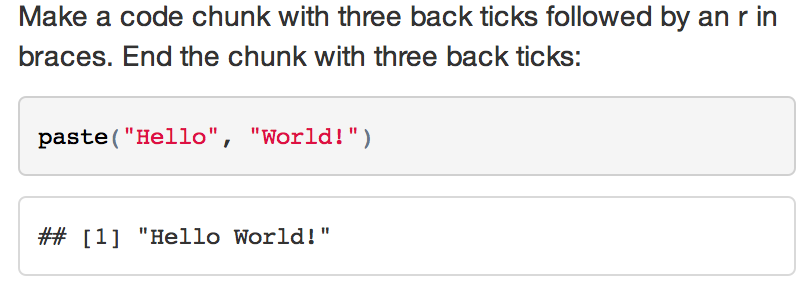 Make a code chunk with three back ticks followed by an r in braces. End the chunk with three back ticks:

```{r}
paste("Hello", "World!")
```
Place code inline with a single back ticks. The first back tick must be followed by an R, like this `r paste("Hello", "World!")`.
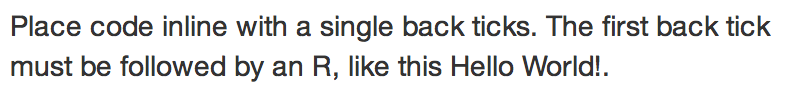 Add chunk options within braces. For example, `echo=FALSE` will prevent source code from being displayed:

```{r eval=TRUE, echo=FALSE}
paste("Hello", "World!")
```
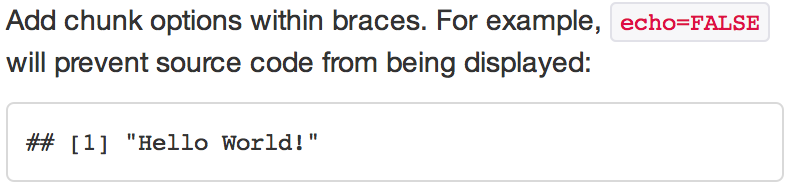 Learn more about chunk options at http://yihui.name/knitr/options
Updated 10/30/2014
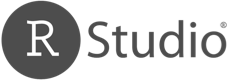 © 2014 RStudio, Inc. CC BY RStudio.
2
Chunk options (Continued)
R Markdown Reference Guide
Learn more about R Markdown at rmarkdown.rstudio.com
Learn more about Interactive Docs at shiny.rstudio.com/articles
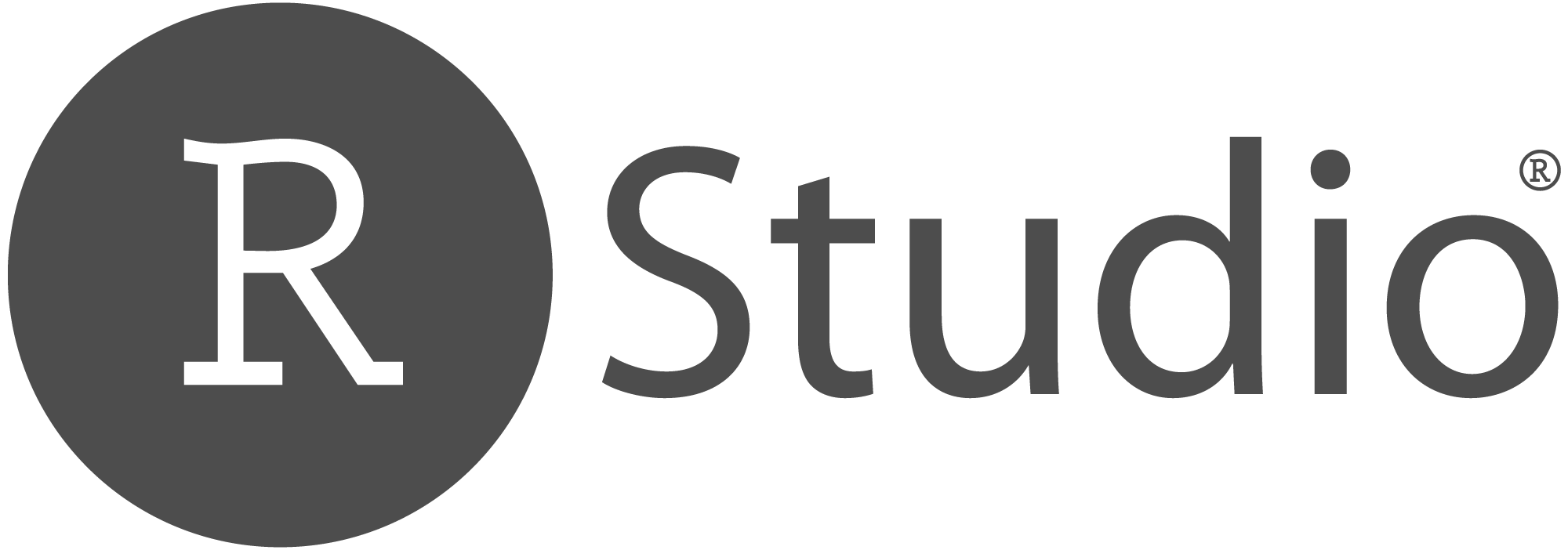 Contents:
Markdown Syntax
Knitr chunk options
Pandoc options
Updated 10/30/2014
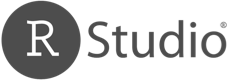 © 2014 RStudio, Inc. CC BY RStudio.
3
Templates
Template options
Latex options
Interactive Docs
Basic YAML
ioslides
slidy
f
w
o
h
p
C
F
A
S
B
show table of contents
toggle display of the footer
toggle display of current vs all slides
make fonts smaller
make fonts bigger
enable fullscreen mode
toggle widescreen mode
enable overview mode
enable code highlight mode
show presenter notes
-
-
-
-
-
-
-
-
-
-
Top level options to customize LaTex (pdf) output
Syntax for slide formats (ioslides, slidy, beamer)
Slide display modes
R Markdown Reference Guide
Learn more about R Markdown at rmarkdown.rstudio.com
Learn more about Interactive Docs at shiny.rstudio.com/articles
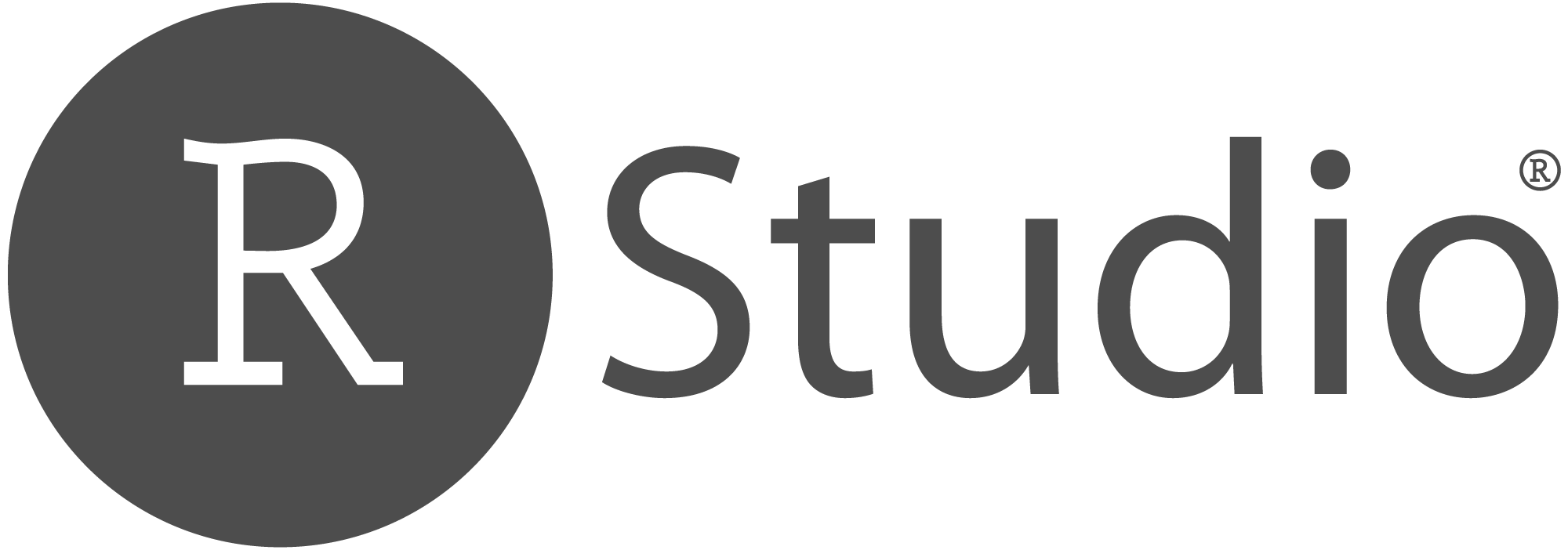 Contents:
Markdown Syntax
Knitr chunk options
Pandoc options
---
title: "Chapters"
output:
  html_document:
    toc: true
    toc_depth: 2
---
---
title: "Slides"
output:
  slidy_presentation:
    incremental: true  
runtime: shiny
---
html_document
pdf_document
word_document
md_document
ioslides_presentation
slidy_presentation
beamer_presentation
---
title: "A Web Doc"
author: "John Doe"
date: "May 1, 2015"
output: md_document
---
---
title: "My PDF"
output: pdf_document
fontsize: 11pt
geometry: margin=1in
---
# Dividing slides 1 

Pandoc will start a new slide at each first level header 

## Header 2  

… as well as each second level header

***

You can start a new slide with a horizontal rule`***` if you do not want a header. 

## Bullets

Render bullets with 

- a dash
- another dash

## Incremental bullets

>- Use this format
>- to have bullets appear
>- one at a time (incrementally)
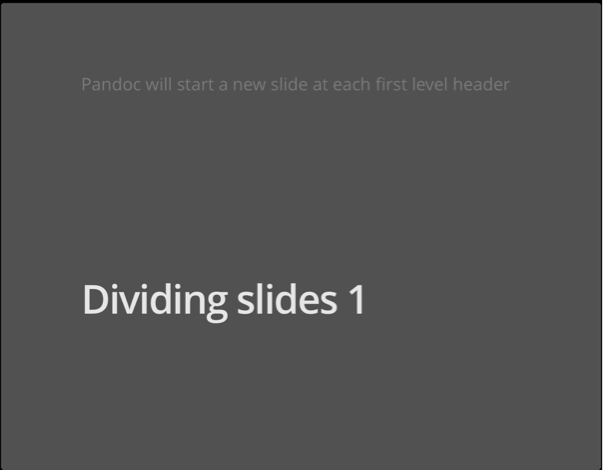 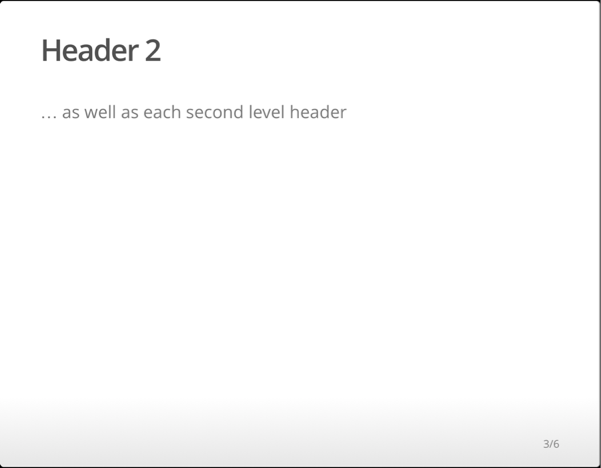 becomes
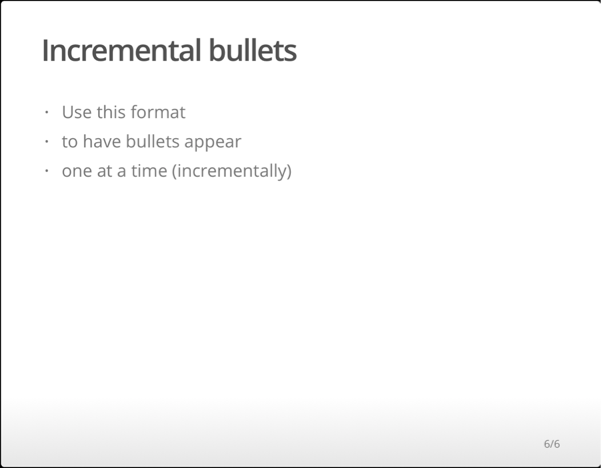 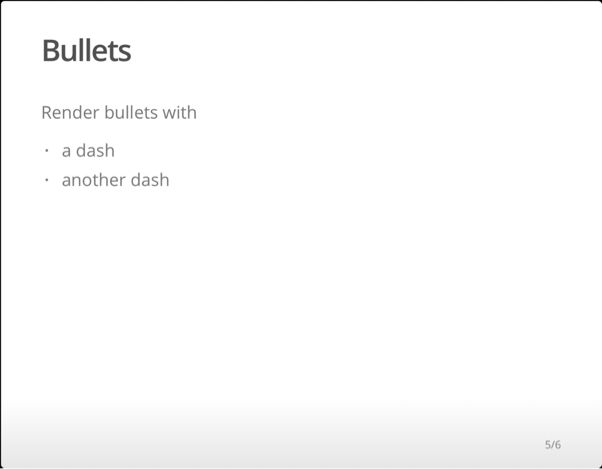 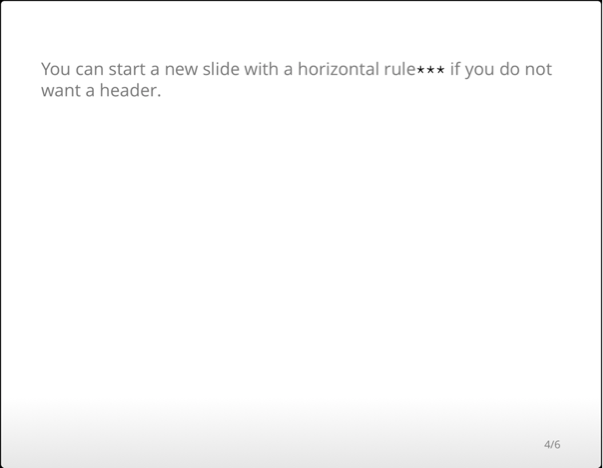 Press a key below during presentation to enter display mode. Press esc to exit display mode.
Updated 10/30/2014
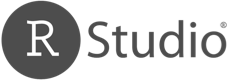 © 2014 RStudio, Inc. CC BY RStudio.
4
R Markdown Reference Guide
Learn more about R Markdown at rmarkdown.rstudio.com
Learn more about Interactive Docs at shiny.rstudio.com/articles
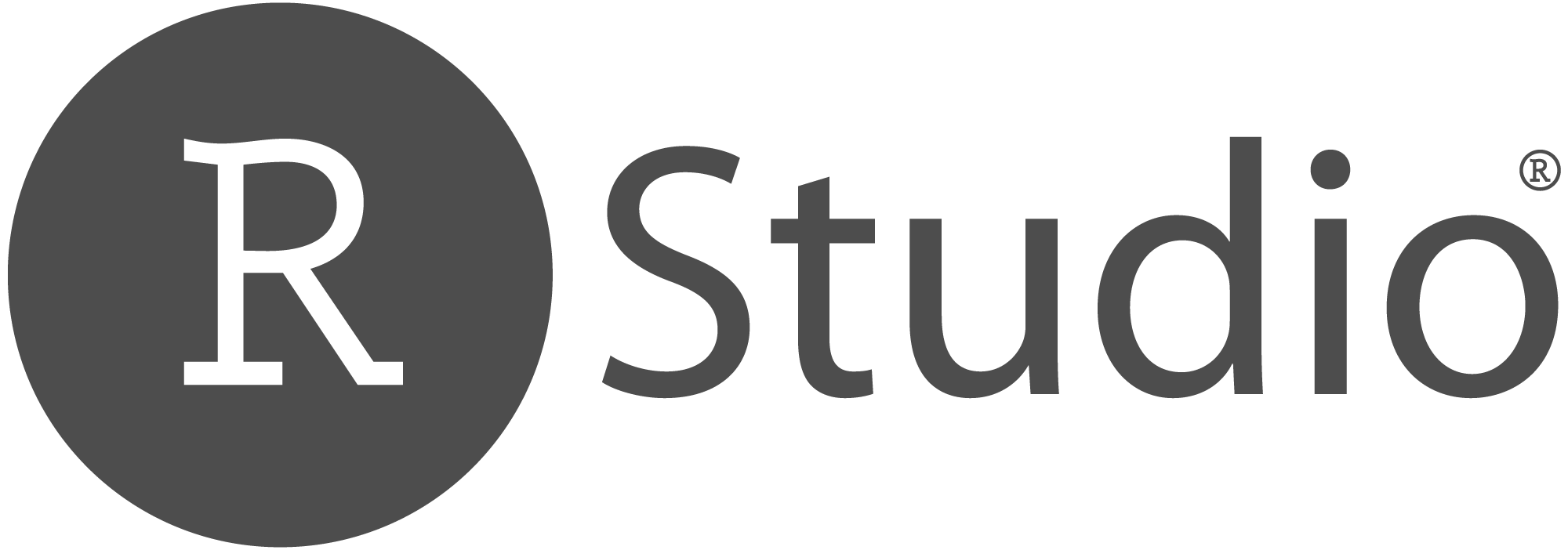 Contents:
Markdown Syntax
Knitr chunk options
Pandoc options
beamer
html
pdf
word
ioslides
slidy
md
Updated 10/30/2014
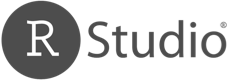 © 2014 RStudio, Inc. CC BY RStudio.
5